Vysoká škola technická a ekonomická v Českých Budějovicích
Ústav technicko – technologický












Autor práce: Tomáš Babický
Vedoucí práce: Ing. Ján Majerník, PhD.
Konstrukční úpravy osobního automobilu a jejich vliv na výkon a chování vozu
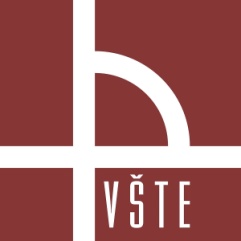 Cíl práce
Cílem práce je provést na konkrétním automobilu konstrukční úpravy vybraných prvků s následným hodnocením jejich vlivu na výkonnostní charakteristiky, jízdní vlastnosti a užitkové vlastnosti v běžném provozu.
Obsah
Úvod a cíl práce
Teoreticko-metodologická část
Úvod do problematiky
Spalovací motor
Podvozek
Brzdový systém
Řízení spalovacího motoru
Aplikační část
Volba výchozího vozu
Podvozek
Motor
Řídící jednotka
Elektronické vybavení vozu
Brzdový systém
Měření parametrů
Diskuze výsledků
Závěr
Úvod do problematiky
Úpravy osobních automobilů

Nákup vozu pro účely projektu

Jízdní vlastnosti / každodenní použití 

Upravované komponenty
Spalovací motor
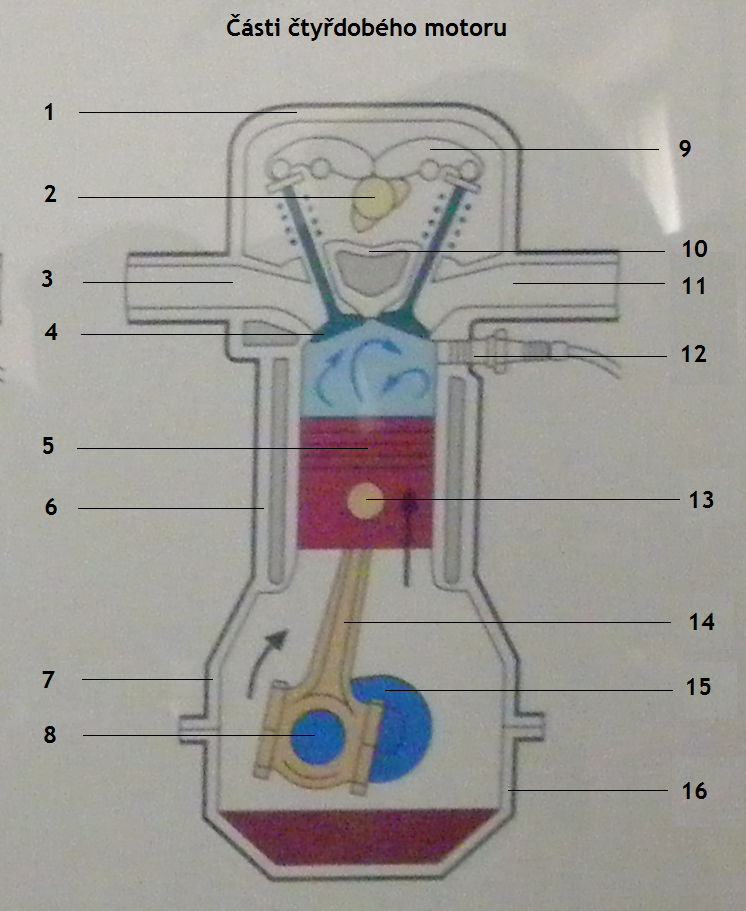 Funkce
Rozdělení
Součásti
Chod čtyřdobého motoru
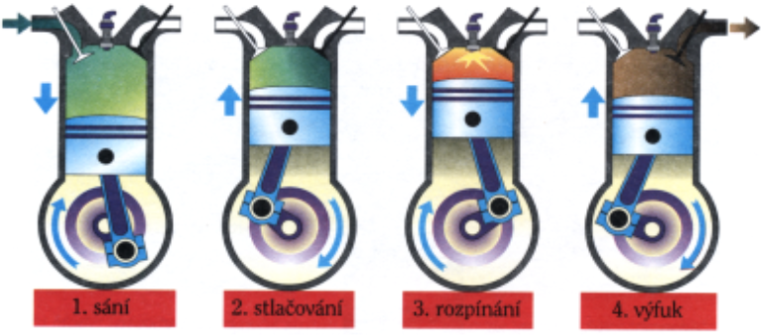 Podvozek
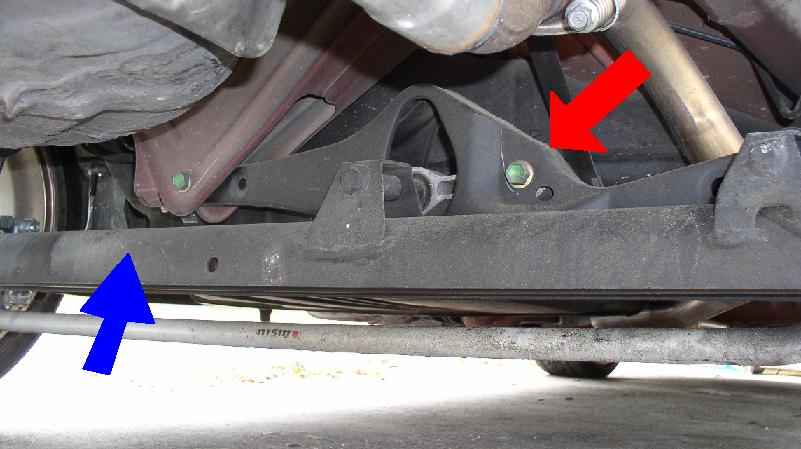 Nápravy

Tlumiče a pružiny

Stabilizátory

Silentbloky
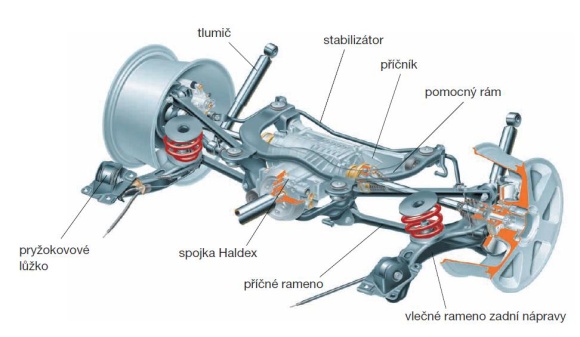 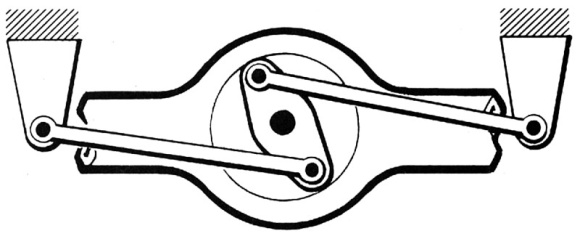 Brzdový systém
Bubnové brzdy

Kotoučové brzdy

ABS
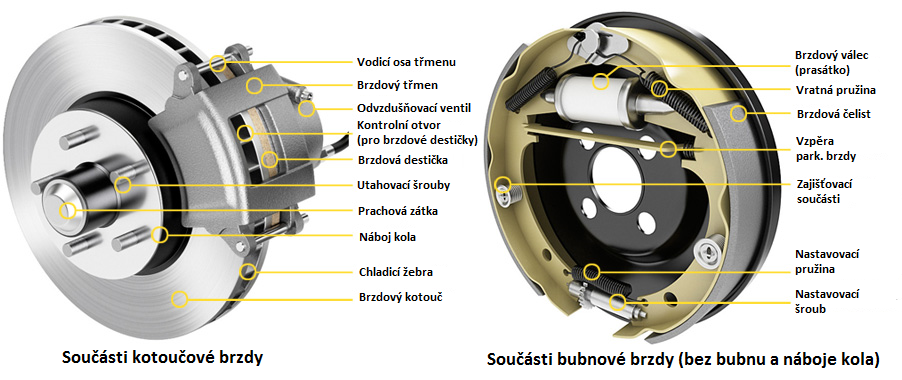 Řízení spalovacího motoru
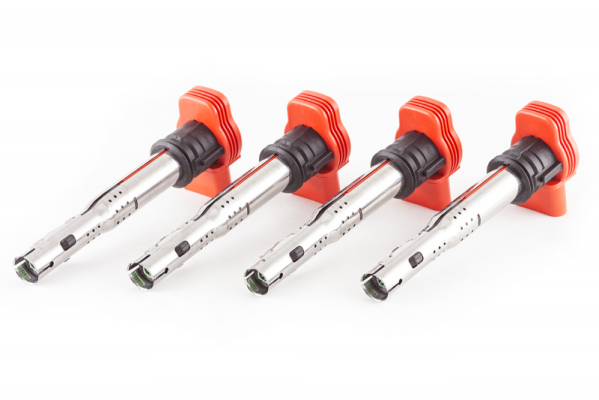 Řídící jednotka (ECU)
Senzory
Vstřikovače paliva
Zapalovací moduly (cívky)
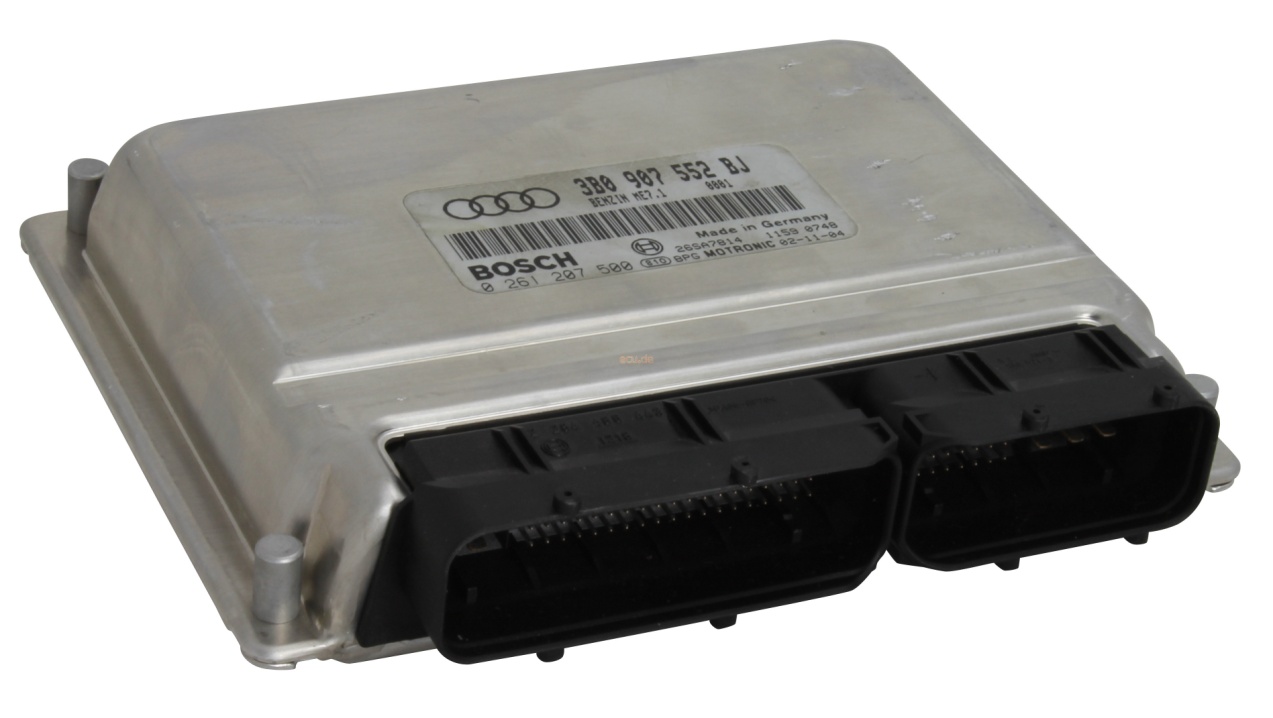 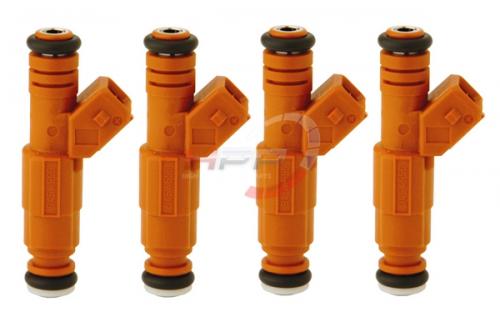 Aplikační část
Volba výchozího vozu
Podvozek
Motor
Řídící jednotka
Elektronické vybavení vozu
Brzdový systém
Měření parametrů
Diskuze výsledků
Volba výchozího vozu
Požadavky

Výběr vozu

Vybraný vůz

Úpravy
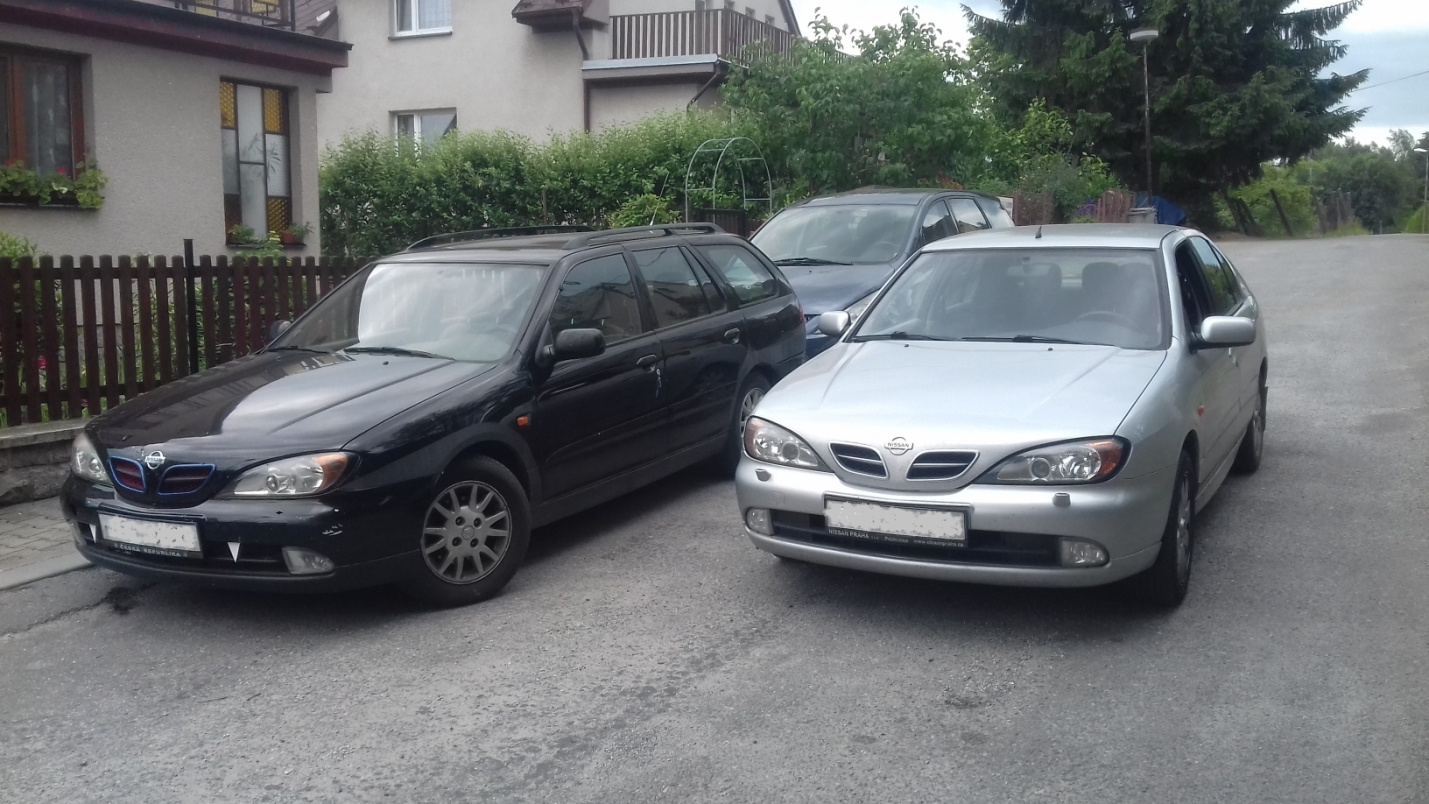 Podvozek
Tlumiče a pružiny

Zadní náprava

Přední náprava

Rozpěry
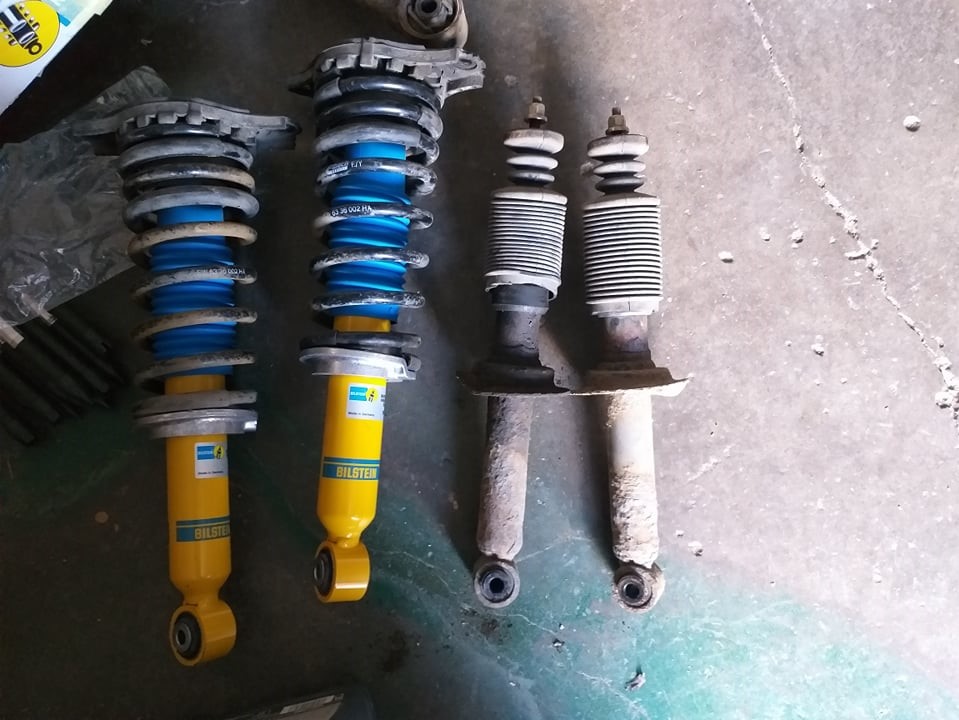 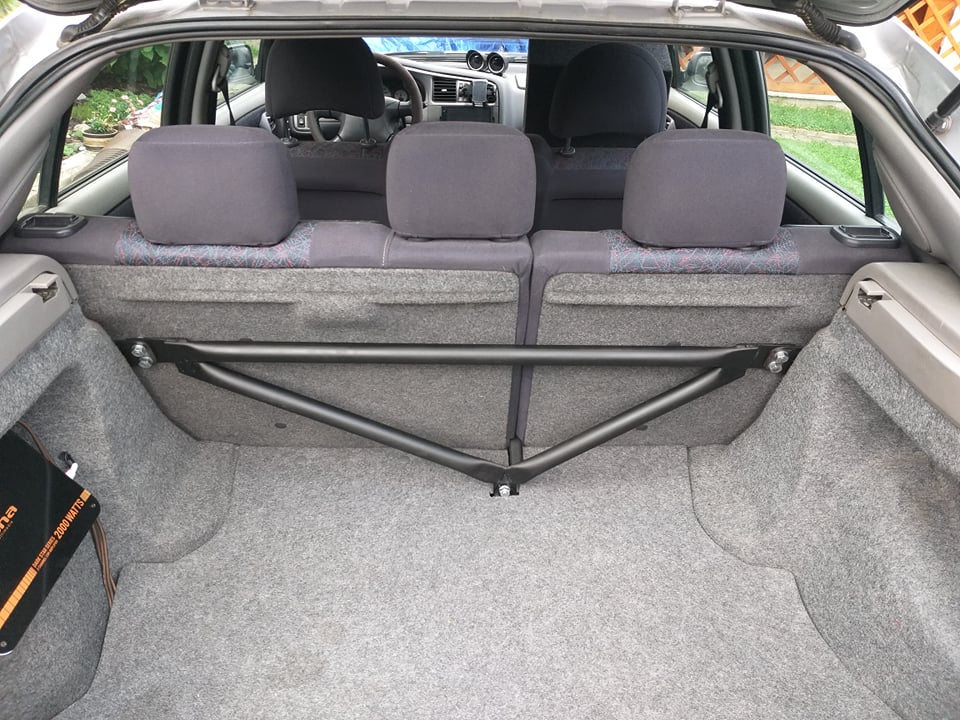 Motor
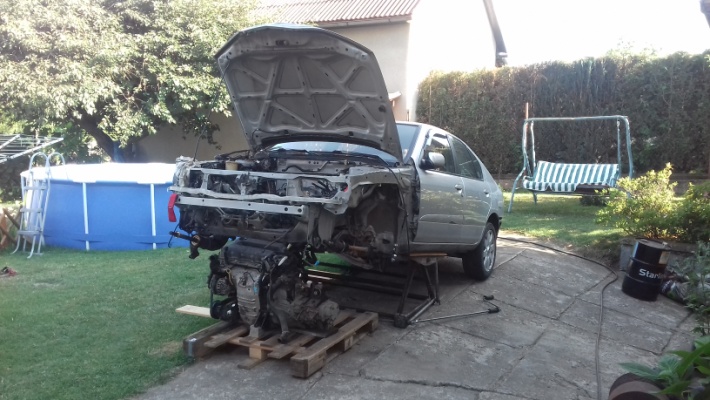 Původní motor a jeho úpravy
Nový motor
Výměna motoru a opravy škod po dovozu
Mezichladič
Výfuk
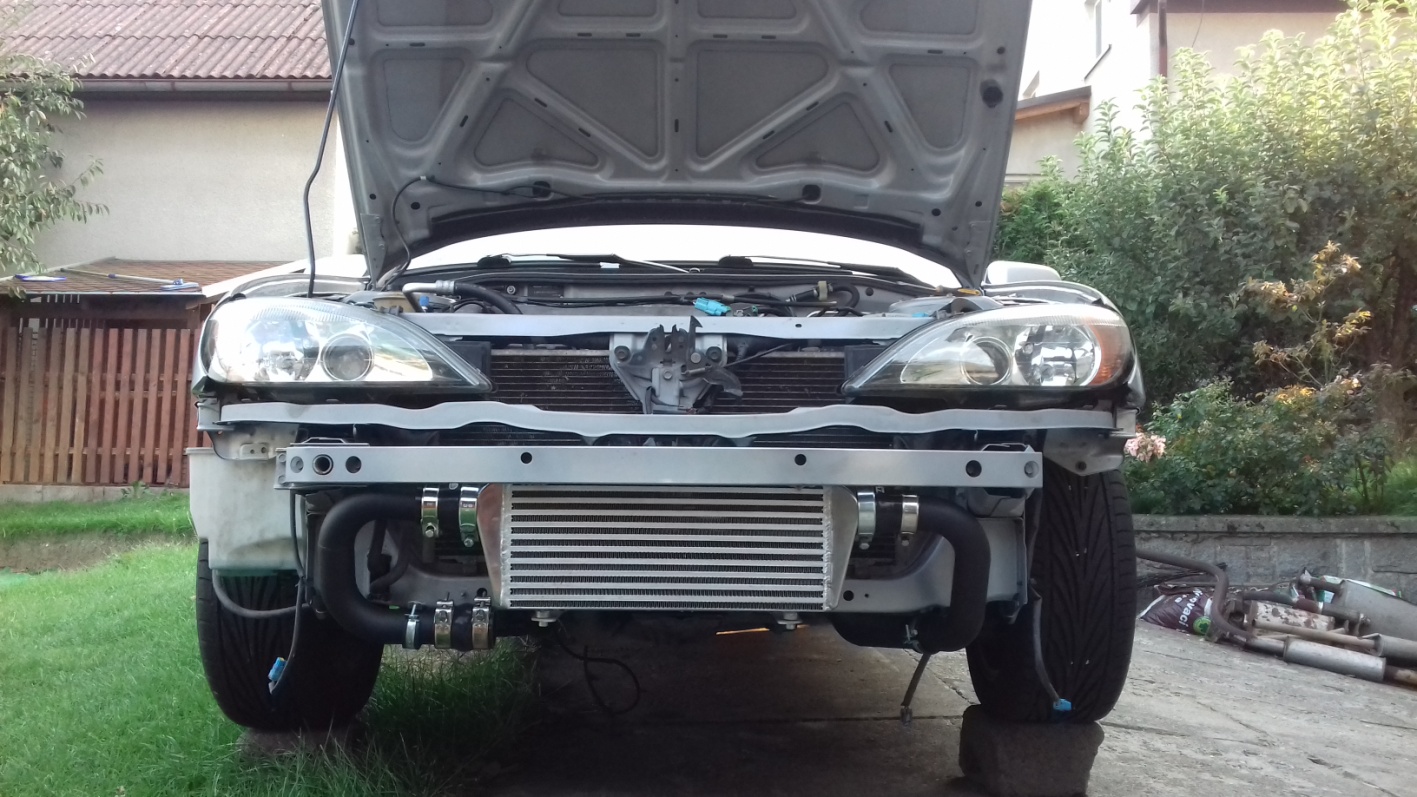 Řídící jednotka
Původní jednotka
Jednotka zapalování
Jednotka vstřikování paliva
Ladění
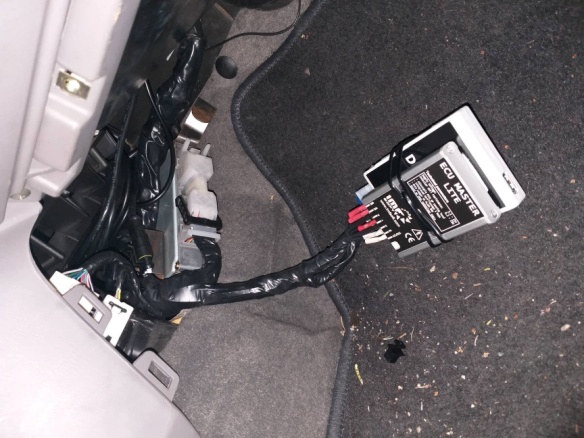 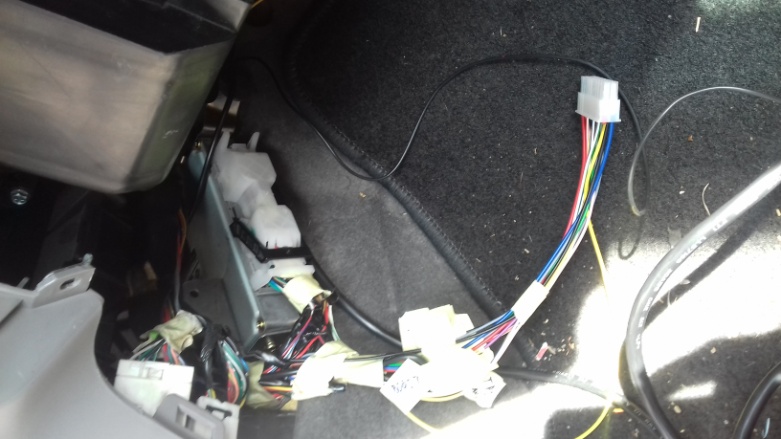 Elektronické vybavení vozu
Přídavné budíky

Autorádio a kamera

Audio
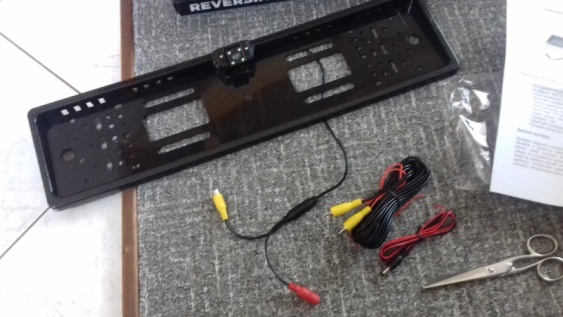 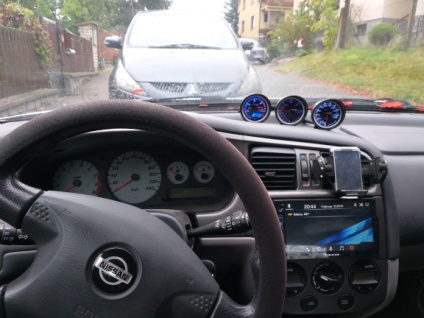 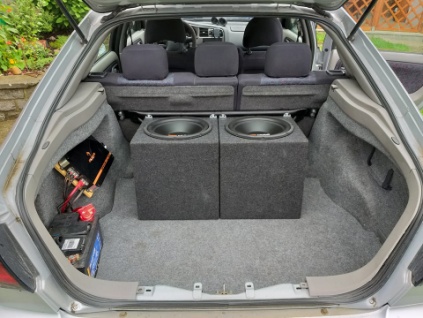 Brzdový systém
Brzdové kotouče
Brzdové desky
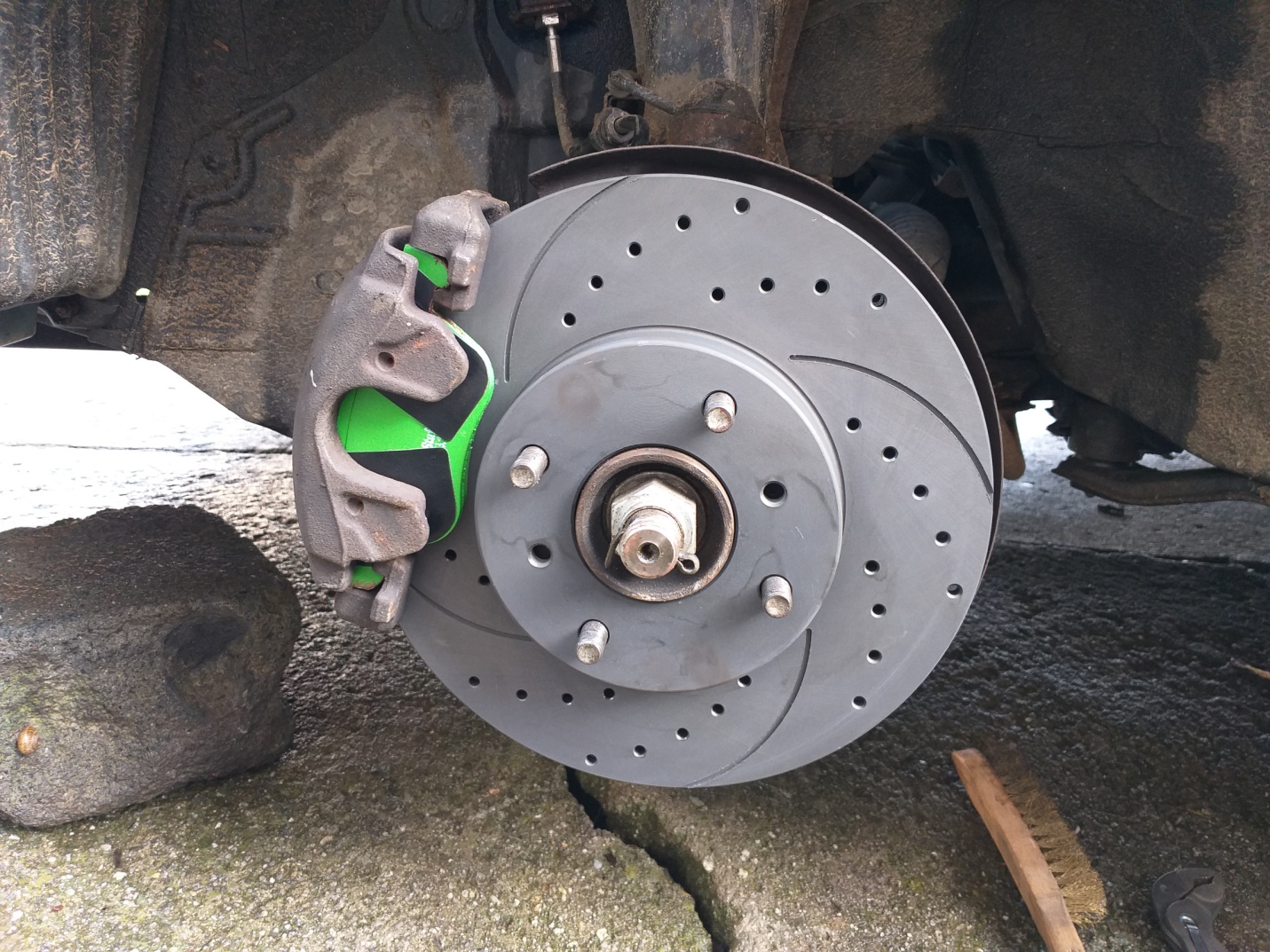 Měření parametrů - zrychlení
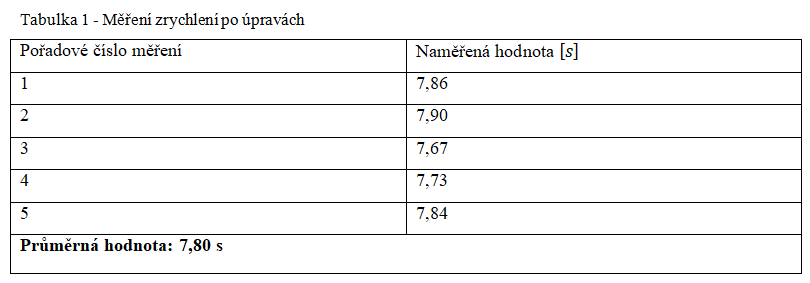 Měření parametrů – brzdná dráha
Diskuze výsledků
Zrychlení 

Brzdná dráha

Jízdní vlastnosti

Život s upraveným vozem
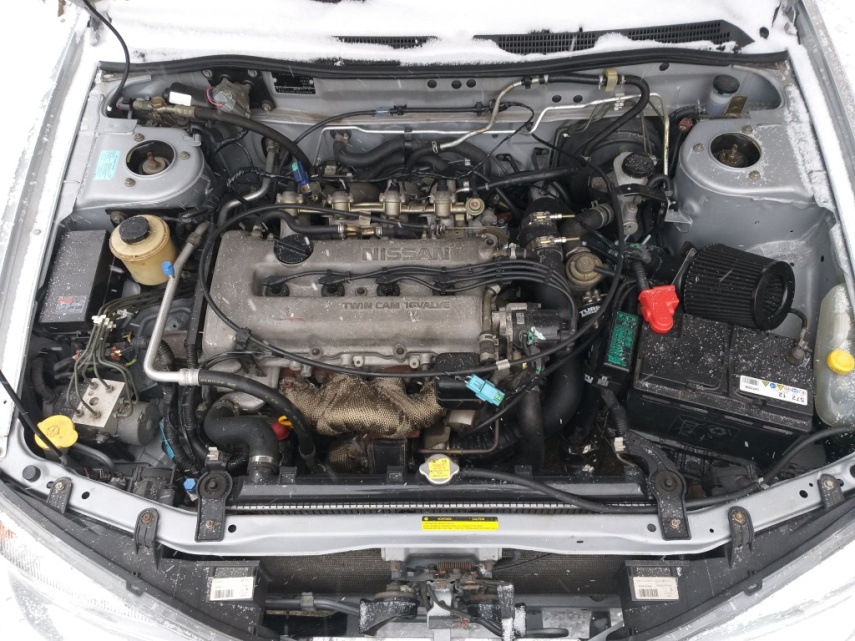 Závěr
Splnění cíle práce

Pokračování projektu
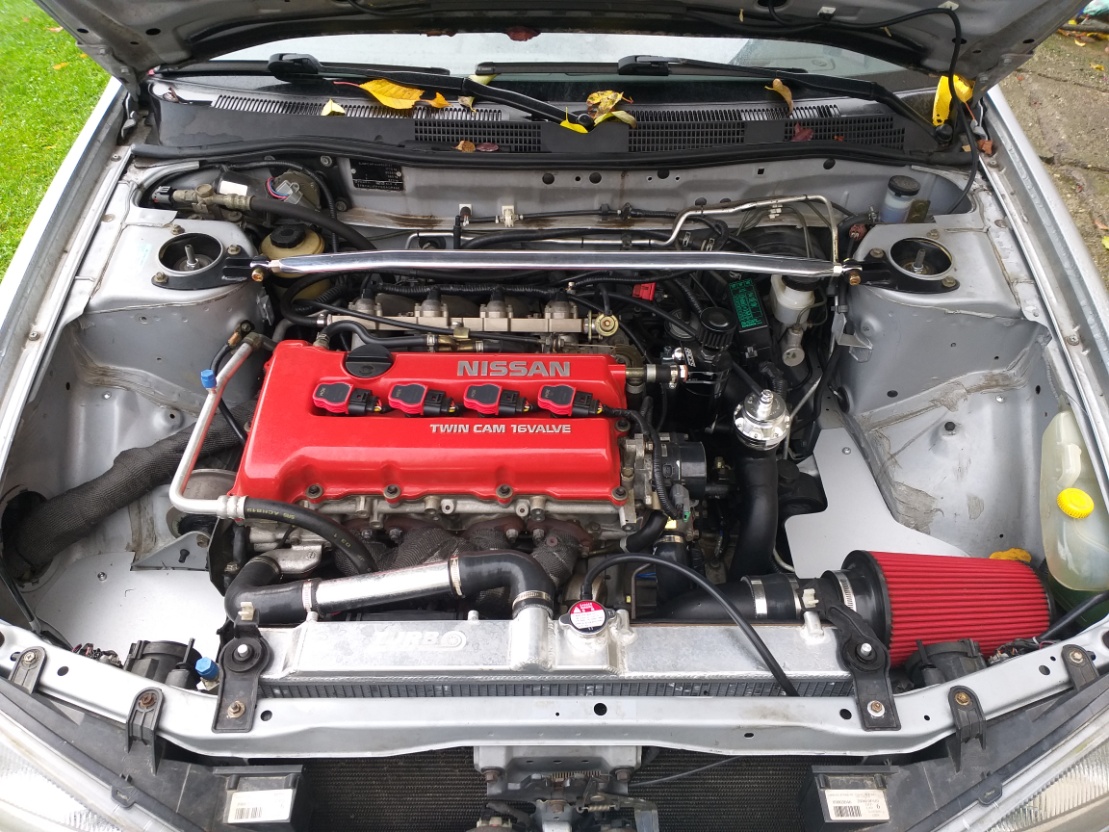 Děkuji za pozornost
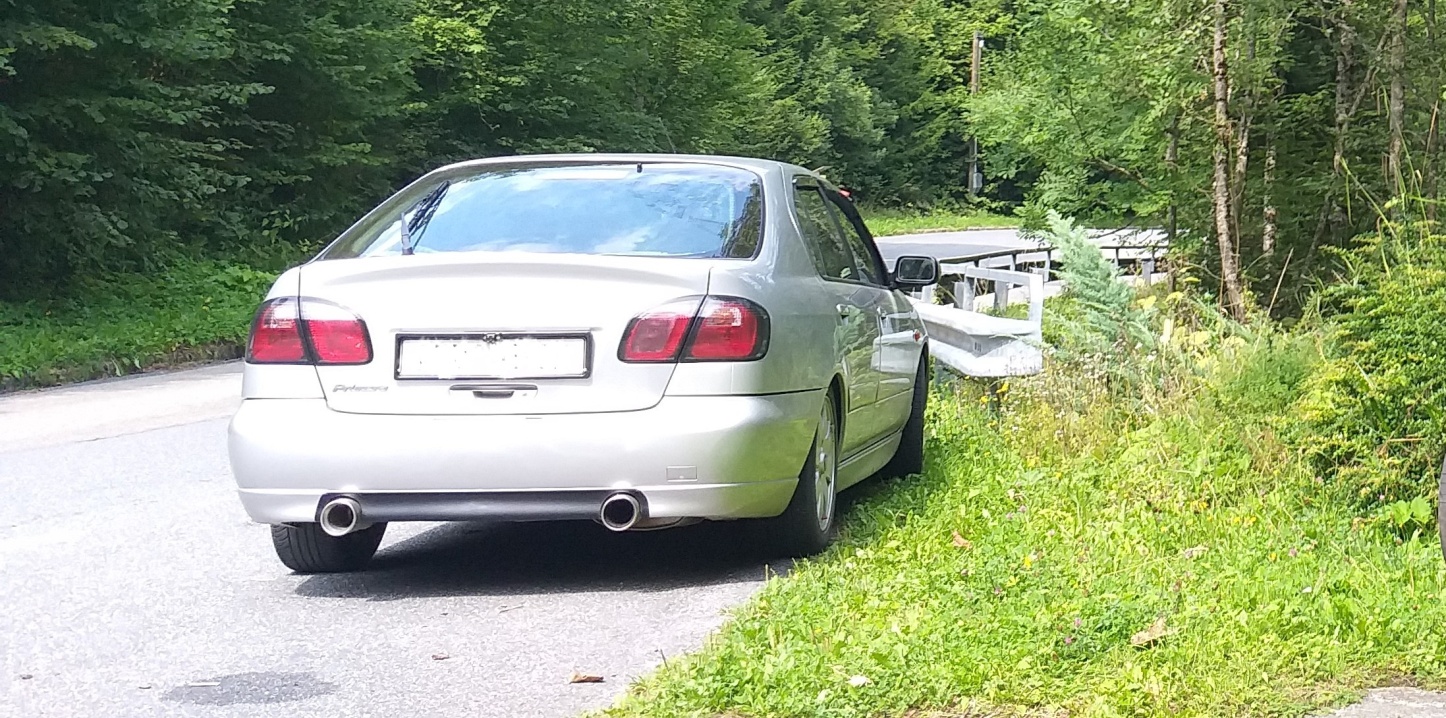 Doplňující dotazy
Vysvětlete své tvrzení z kapitoly 3.6.2.1 ”Ideálního, nebo-li stechiometrického, poměru spalování je dosaženo při poměru lambda=1. Já mám ve voze namontován budík se širokopásmovou lambda sondou, který přímo ukazuje poměr vzduchu k palivu. Zde je ideální hodnotou 14,7:1.”Z čeho vychází hodnota (poměr) 14,7:1 a jaký poměr se jedná?
	-Jedná se o poměr, při kterém dochází k ideálnímu spalování směsi (poměr paliva a vzduchu - 1 díl paliva na 14,7 dílů vzduchu)
Jaký význam má oplet výfukových svodů? Uveďte výhody a nevýhody této úpravy.
	- Páska na svodech má význam tepelné izolace. Drží tedy teplo ve svodech což zlepšuje tok výfukových plynů, ale hlavně je dosaženo nižší teploty v motorovém prostoru. Jedinou nevýhodou je vyšší šance prasknutí svodů.
Jakým typem turbodmychadla je osazen motor a jakým způsobem je regulován plnící tlak.
	- Na motoru je osazeno turbodmychadlo Garrett GT25 a tlak je regulován podtlakovým regulátorem, který při 0,5 baru tlaku otevře obtok a tím udržuje tento tlak.
Upřesněte nebo lépe vysvětlete větu z kapitoly 3.6.2.2: ”Tlak je měřen v kPa a podle jeho rozsahu je převáděn na signál 0 - 5 V vedoucí do řídící jednotky.”
	- Například můj senzor tlaku má rozsah 0 - 250 kPa. Při tlaku 0 kPa jde tedy do řídící jednotky signál 0 V a při 250kPa má signál 5 V.